Устюженский муниципальный район Вологодской области
БЮДЖЕТ ДЛЯ ГРАЖДАН
на основе проекта
 решения Земского Собрания района 
«Об утверждении Отчета об исполнении местного бюджета Устюженского муниципального района за 2021 год»
КОНСОЛИДИРОВАННЫЙ БЮДЖЕТА РАЙОНА в 2021 году, млн. рублей
Отклонение 2021/2020
НАЛОГОВЫ И
НЕНАЛОГОВЫЕ
БЕЗВОЗМЕЗДНЫЕ
ПОСТУПЛЕНИЯ
РАСХОДЫ
Исполнение параметров консолидированного бюджета
ОСНОВНЫЕ ПАРАМЕТРЫ МЕСТНОГО БЮДЖЕТА РАЙОНА ЗА 2021 году, млн. рублей
ИСПОЛНЕНИЕ ПО НАЛОГОВЫМ И НЕНАЛОГОВЫМ ДОХОДАМ МЕСТНОГО БЮДЖЕТА РАЙОНА в 2021 году, млн. рублей
СТРУКТУРА И ТЕМП РОСТА/СНИЖЕНИЯ ПОСТУПЛЕНИЯ НДФЛ МЕСТНЫЙ БЮДЖЕТ РАЙОНА В РАЗРЕЗЕ ВИДОВ ЭКОНОМИЧЕСКОЙ ДЕЯТЕЛЬНОСТИ в 2021 году, млн. рублей
Темп роста
+16,4%
+37,1%
-2,8%
+78,3%
+14,8%
+13,2%
-9,1%
-3,3%
+20,0%
в 2 раза
1,4%
1,8%
14,3%
4,8%
13,2%
16,5%
14,2%
7,0%
5,8%
21,1%
+11,4%
Факт 2020
Факт 2021
НАЛОГИ НА СОВОКУПНЫЙ ДОХОД, млн. рублей
Рост по налогам на совокупный доход в 2021 году, обусловлен отменой
 единого налога на вмененный доход с 1 января 2021 года.
По сравнению с 2020 годом доходы увеличились на 8,7 млн. рублей или на 46,3%
МЕЖБЮДЖЕТНЫЕ ОТНОШЕНИЯ МЕСТНОГО БЮДЖЕТА УСТЮЖЕНСКОГО РАЙОНА 
в 2021 году, млн. рублей
БЕЗВОЗМЕЗДНЫЕ ПОСТУПЛЕНИЯ В МЕСТНЫЙ БЮДЖЕТ РАЙОНА
ИЗ МЕСТНОГО
БЮДЖЕТА РАЙОНА
СТРУКТУРА РАСХОДОВ МЕСТНОГО БЮДЖЕТА РАЙОНА В 2021 году, млн. рублей
ОБЩИЙ ОБЪЕМ РАСХОДОВ  667,9 млн. руб.
в 2021 год: 
10 муниципальных программ, 
4 ведомственных целевых программы.
НАПРАВЛЕНИЕ РАСХОДОВ МЕСТНОГО БЮДЖЕТА РАЙОНА В 2021 году, млн. рублей
667,9 млн. руб.
ОБРАЗОВАНИЕ
Млн. руб.
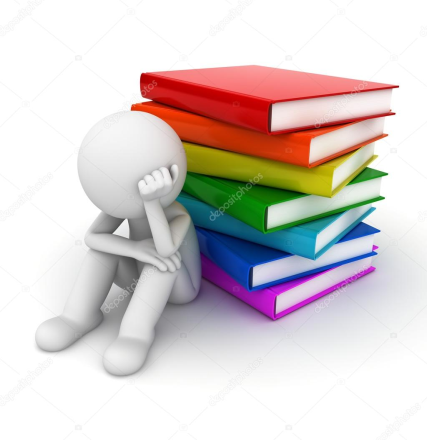 КУЛЬТУРА, ФИЗИЧЕСКАЯ КУЛЬТУРА И СПОРТ
Культура
Физическая культура и спорт
Млн. руб.
Млн. руб.
6,8
46,3
Выполнение Указов Президента по заработной плате
Млн. руб.
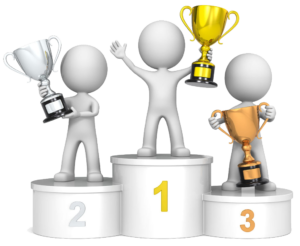 Работники культуры
37 224     39 035
2020г.      2021г.
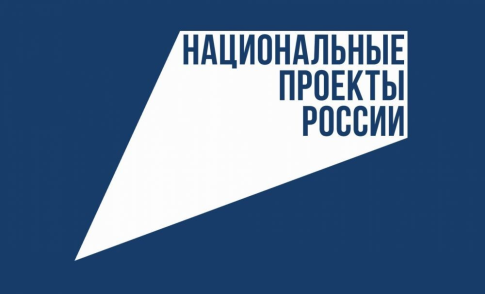 РЕАЛИЗАЦИЯ НАЦИОНАЛЬНЫХ ПРОЕКТОВ за 2021 год
106,2 
млн. руб.
ИСПОЛНЕНИЕ ДОРОЖНОГО ФОНДА РАЙОНА за 2021 год, млн. рублей
Динамика поступления
УПРАВЛЕНИЕ МУНИЦИПАЛЬНЫМ ДОЛГОМ 
УСТЮЖЕНСКОГО МУНИЦИПАЛЬНОГО РАЙОНА за 2021 год, млн. рублей
Расходы на обслуживание муниципального долга  составили 0,0 млн. руб.
Коммерческие кредиты и кредиты из областного бюджета на пополнение остатков средств на счета бюджета 
НЕ ПРИВЛЕКАЛИСЬ
БЮДЖЕТНАЯ ПОЛИТИКА РАЙОНА НА 2022 год
ОБЕСПЕЧИТЬ ВЫПОЛНЕНИЕ УСЛОВИЙ СОГЛАШЕНИЙ О МЕРАХ ПО СОЦИАЛЬНО-ЭКОНОМИЧЕСКОМУ РАЗВИТИЮ И СОГЛАШЕНИЙ ПО ВЫПОЛНЕНИЮ ПОКАЗАТЕЛЕЙ, ХАРАКТЕРИЗУЮЩИХ УРОВЕНЬ УПРАВЛЕНИЯ МУНИИЦИПАЛЬНЫМИ ФИНАНСАМИ

ОБЕСПЕЧИТЬ РЕАЛИЗАЦИЮ УКАЗОВ ПРЕЗИДЕНТА РОССИИ

ПРИНЯТЬ МЕРЫ ПО БЕЗУСЛОВНОМУ И СВОЕВРЕМЕННОМУ ОСВОЕНИЮ БЮДЖЕТНЫХ СРЕДСТВ, ВЫДЕЛЯЕМЫХ В РАМКАХ  РЕШЕНИЙ ГРАДСОВЕТОВ

ОБЕСПЕЧИТЬ СОБЛЮДЕНИЕ УСТАНОВЛЕННЫХ УРОВНЕЙ СОФИНАНСИРОВАНИЯ РАСХОДОВ, ВЫПОЛНЕНИЕ РЕЗУЛЬТАТОВ СУБСИДИЙ ИЗ ОБЛАСТНОГО БЮДЖЕТА

ОБЕСПЕЧИТЬ НЕДОПУЩЕНИЕ РОСТА ПРОСРОЧЕННОЙ КРЕДИТОРСКОЙ ЗАДОЛЖЕННОСТИ
КОНТАКТНАЯ ИНФОРМАЦИЯ:
Финансовое управление администрации Устюженского муниципального района Вологодской области

Адрес: 162840, г. Устюжна, Вологодская область, ул. Карла Маркса, д.2
Телефон (81737) 2-25-05, факс - (81737) -2-34-11
Электронная почта: ustfinupr@mail.ru
Страница официального сайта: http://ustfinupr.ru
E-mail: ustfinupr@mail.ru
Руководитель - Порошина Лариса Николаевна
График работы: понедельник – пятница с 8:00 ч. до 17:00 ч., 
перерыв с 12:00 ч. до 13:00 ч. 

Информация по проведению публичных слушаний размещается на официальном сайте  http://ustfinupr.ru